APSOLUTISTIČKA I PARLAMENTARNA MONARHIJA
Nakon današnje lekcije moći ćeš:
objasniti obilježja apsolutističkih i parlamentarnih monarhija u Europi, te istaknuti sličnosti i razlike
Današnja lekcija nalazi su u udžbeniku na stranicama 188 – 190

Video lekcija nalazi se na ovoj poveznici:
https://www.youtube.com/watch?v=mTvwwPObsF8&list=PL9Mz0Kqh3YKorkVGoRnb-dwQmLtgKd01E&index=15&t=0s
Prisjeti se:

Prošli sat govorili smo o jačanju jednog društvenog sloja. Kojeg?
Što misliš, je li građanstvo bilo zadovoljno svojom ulogom u društvu?
Tko je početkom novog vijeka i dalje imao vodeću ulogu u društvu i politička prava? 
Što misliš, zašto se vladar pokušao osloboditi utjecaja plemića i svećenika?
Prije nego nastaviš dalje, otvori i pogledaj prezentaciju Eme Vugrinec, 6.c, o jačanju građanstva
U bilježnicu zapiši naslov:

APSOLUTISTIČKA I PARLAMENTARNA MONARHIJA
Sjećaš li se što je republika?
Dolazi od riječi res publica što znači lat. javna stvar → republika je oblik države u kojoj se vlast ne nasljeđuje već bira na određeni broj godina, a na čelu joj se nalazi predsjednik
Prva demokratska republika je Atena
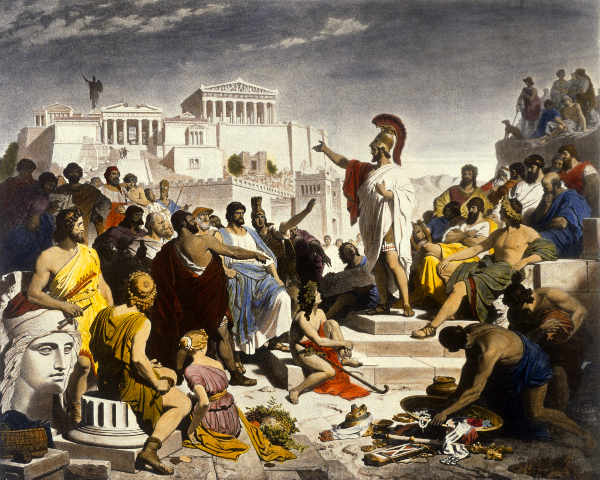 apsolutizam je oblik vladavine u kojoj vladar ima neograničenu (apsolutnu) vlast – i zakonodavnu (donosi zakone), i upravnu (upravlja državom) i sudsku
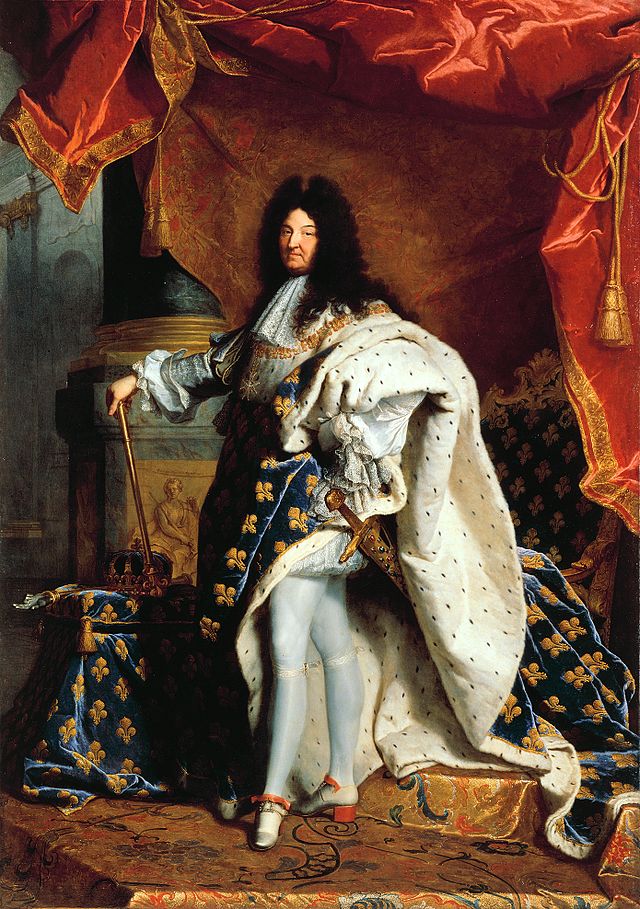 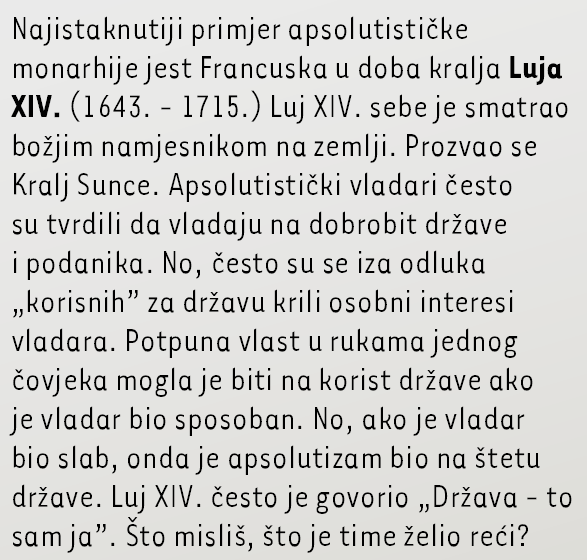 Zapiši u bilježnicu:

- apsolutizam – oblik vladavine u kojoj vlast pripada jednoj osobi (ili skupini ljudi) i koja vlada neograničeno
- apsolutistička monarhija – monarhija u kojoj vladar ima neograničenu vlast (zakonodavna, upravna i sudbena)
Nakon što si uživao / uživala u plakatima o dvorcu Versailles Nie Kleščić, 6.a i Nike Geušić, 6.b, (možeš ih otvoriti i na web stranici), otvori prezentacije Karle Jelić, 6.b i Dore Vučinić, 6.c da bi saznao /saznala još zanimljivosti

NAPOMENA: plakate i prezentacije stavljam abecednim redom razreda 
S obzirom da je čokolada u Francuskoj vezana uz Luja XIV., klikni na ovu poveznicu i saznaj što je Roko Kelnerić, 6.a, napisao o čokoladi https://carnet-my.sharepoint.com/:p:/g/personal/roko_kelneric_skole_hr/Efc4yo3zTJpKgFKvvKk-7UoBArWx34C7xptDsI6DLzVDww?e=4%3AKrHtyT&at=9

Zatim otvori prezentaciju Tene Raić, 6.b i pročitaj još zanimljivosti
Zapiši:

Francuska - Luj XIV. (Kralj Sunce) – plemstvo gubi utjecaj u politici
                          - oslanja se na bogato građanstvo 
                            (gospodarski razvoj) i vojsku                                             
                        - dvorac Versailles
Habsburgovci - Marija Terezija i Josip II.
U Engleskoj je kraljevska obitelj željela vladati apsolutistički, ali im je zapreka bio parlament.

Što je parlament? (možeš se poslužiti pojmovnikom)

U Engleskoj parlament postoji još od XIII. stoljeća.

Postoji li danas u Hrvatskoj takva institucija?
Kralj Karlo I. odlučio je vladati bez parlamenta i raspustio ga je






Uveo je nove poreze i zakone koji su mu trebali pomoći da uspostavi apsolutističku vlast

Što misliš, što se tada dogodilo u Engleskoj?
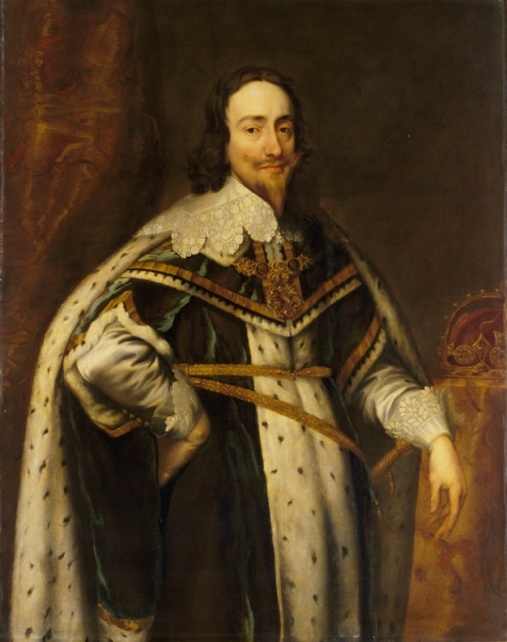 Izbio je građanski rat između pristaša parlamenta i pristaša kralja
Vodstvo parlamentarne vojske 
    preuzeo je Oliver Cromwell 
    (o njemu možeš saznati više
    u prezentaciji Luke 
     Majcenovića, 6.c)
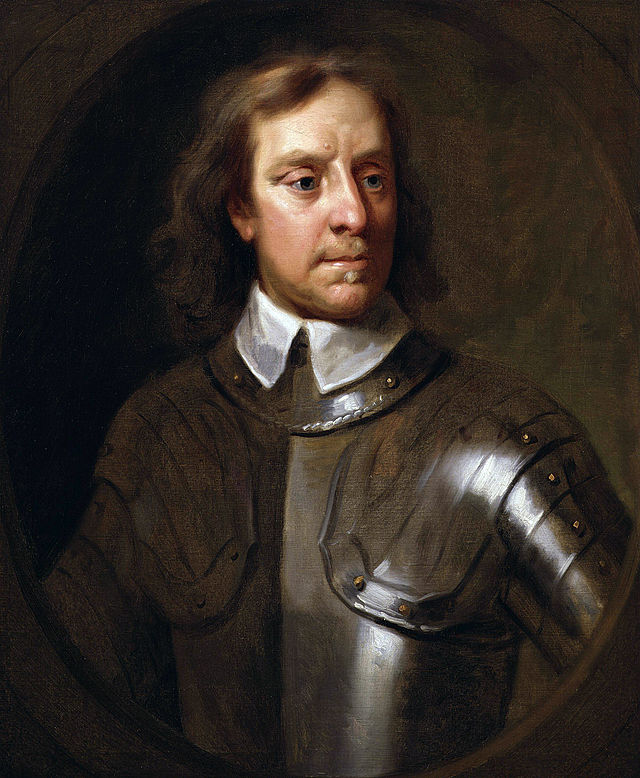 Parlamentarna vojska je pobijedila, kralj je osuđen i pogubljen, a Engleska je proglašena republikom
Oliver Cromwell je uklonio parlament i uveo diktaturu → zavladao je kao lord zaštitnik
Nakon njegove smrti situacija se mijenja i na vlast se vraća sin pogubljenog kralja Karla I., te Engleska ponovno postaje kraljevina
S kraljem je vladao i parlament i zbog toga Englesku nazivamo parlamentarnom monarhijom → vladar nema neograničenu vlast, nego je dijeli s parlamentom
Zapiši:

- parlamentarna monarhija – monarhija u kojoj vladar vlast dijeli s parlamentom, njegova vlast nije neograničena
Engleska – pokušaj uvođenja apsolutizma → Karlo I. raspustio parlament → građanski rat: pristaše parlamenta ↔ pristaše kralja → pobjeda parlamenta (vojsku vodio Oliver Cromwell) → kralj je pogubljen, Engleska postaje republika; Cromwell je uveo diktaturu → nakon smrti Cromwella, Engleska ponovno postaje monarhija (parlamentarna)
Za domaću zadaću riješi radnu bilježnicu na stranicama 58 i 59 (osam zadataka) – ne trebaš slati

U bilježnicu svojim riječima napiši:
1. Razliku između republike i monarhije
2. Sličnosti i razlike između apsolutističke monarhije i parlamentarne monarhije

Presliku bilježnice mi svi trebate poslati (možete i tih nekoliko rečenica napisati u chat)
Rok za izvršenje ovog zadatka je petak, 15. svibnja. 

Lijep pozdrav 